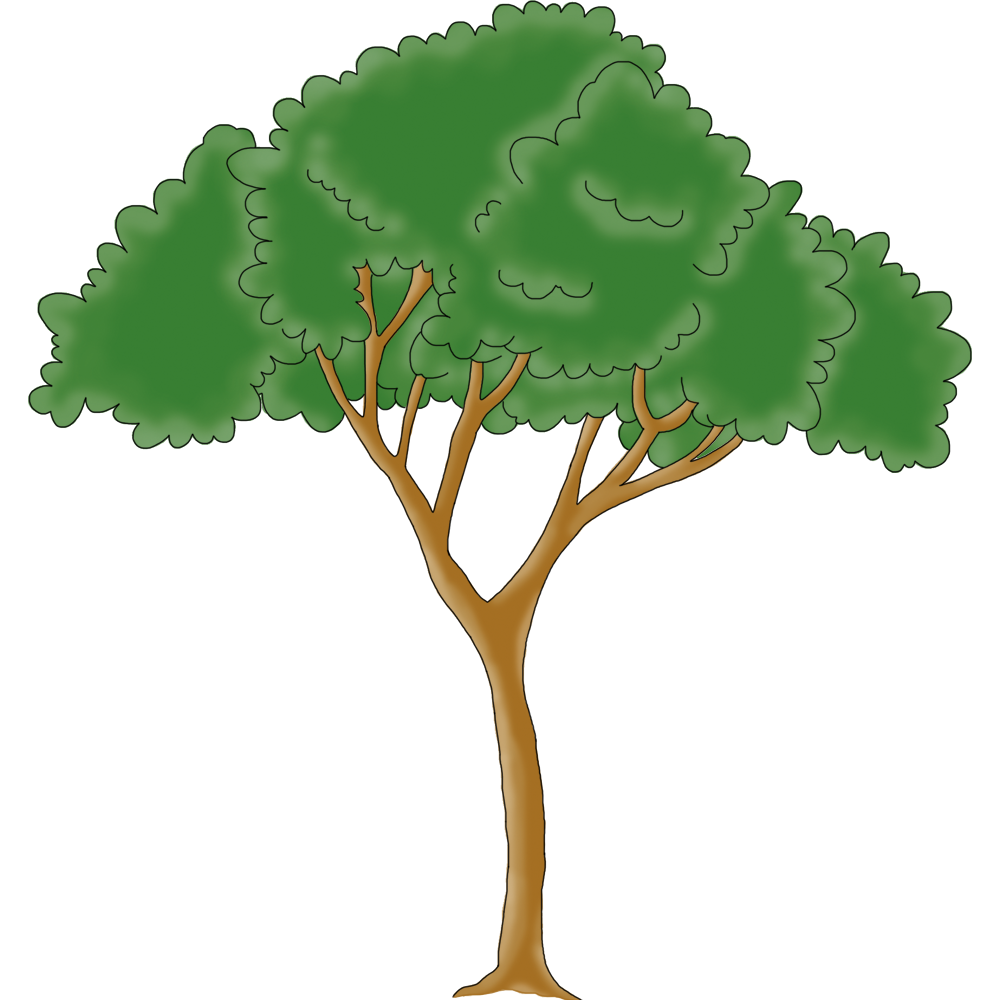 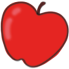 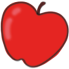 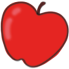 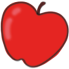 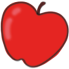 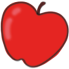 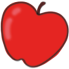 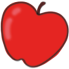 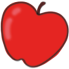 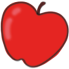 Toán - Bài 11: Phép trừ trong phạm vi 10
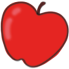 Bớt đi còn lại mấy?
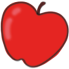 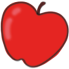 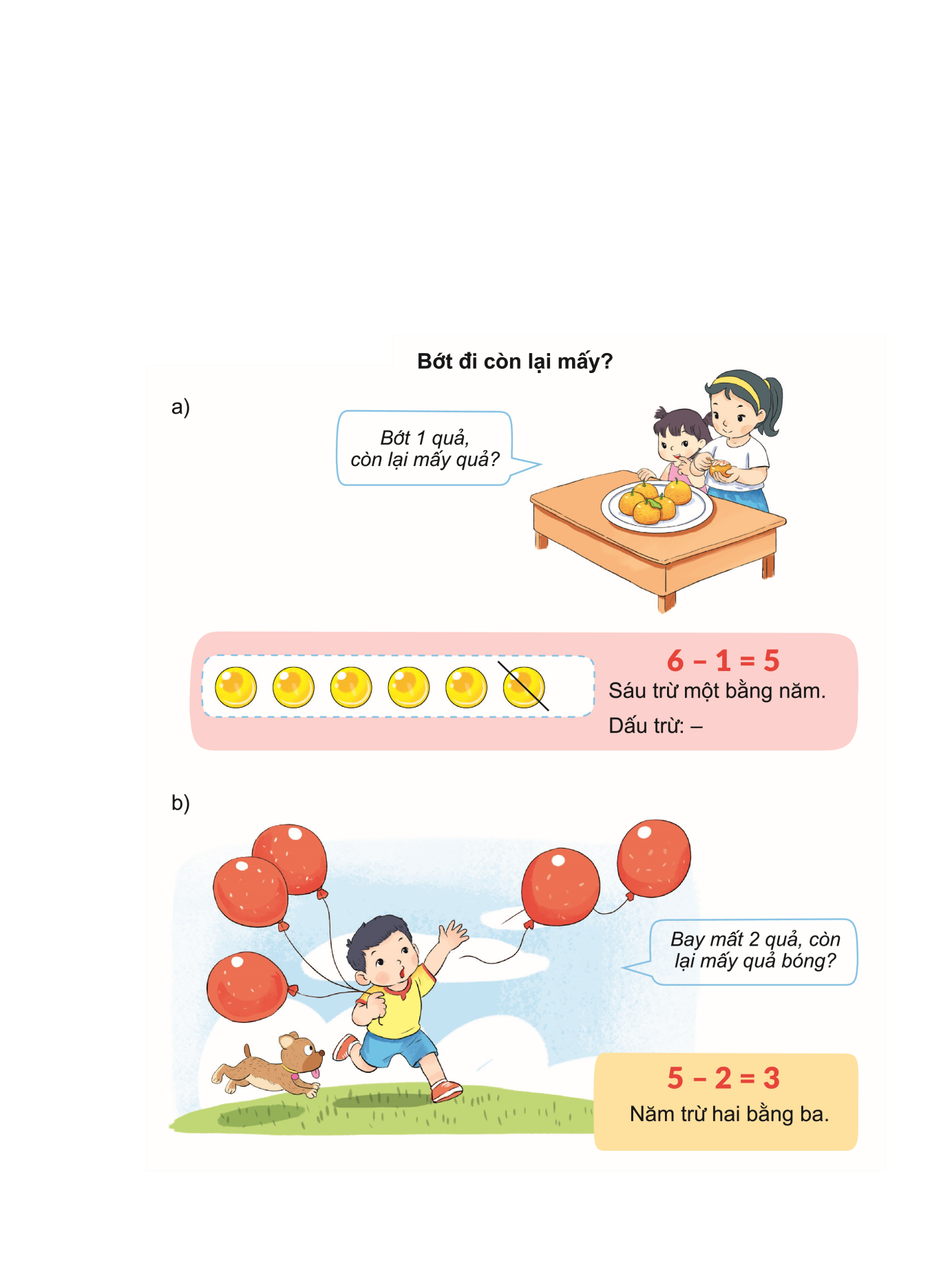 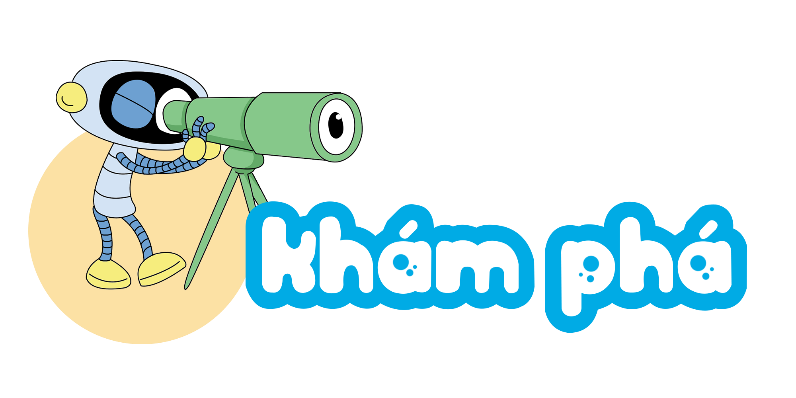 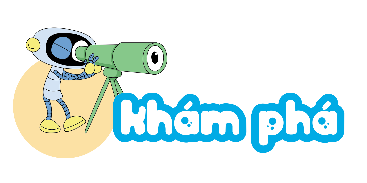 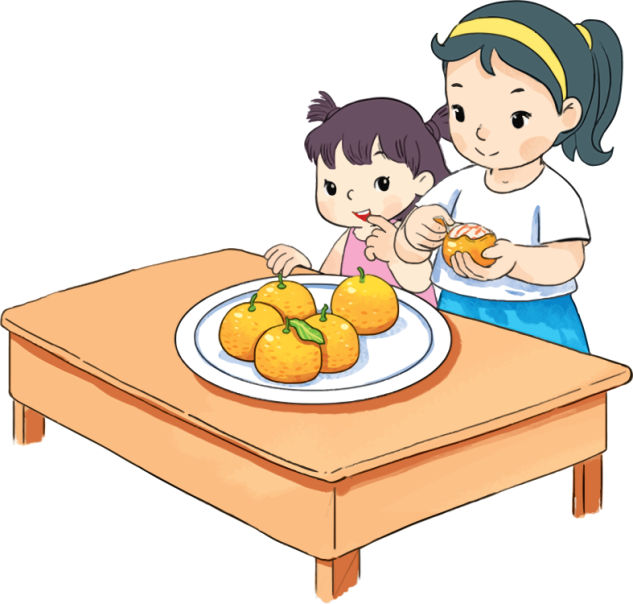 Bớt 1 quả,
còn lại mấy quả?
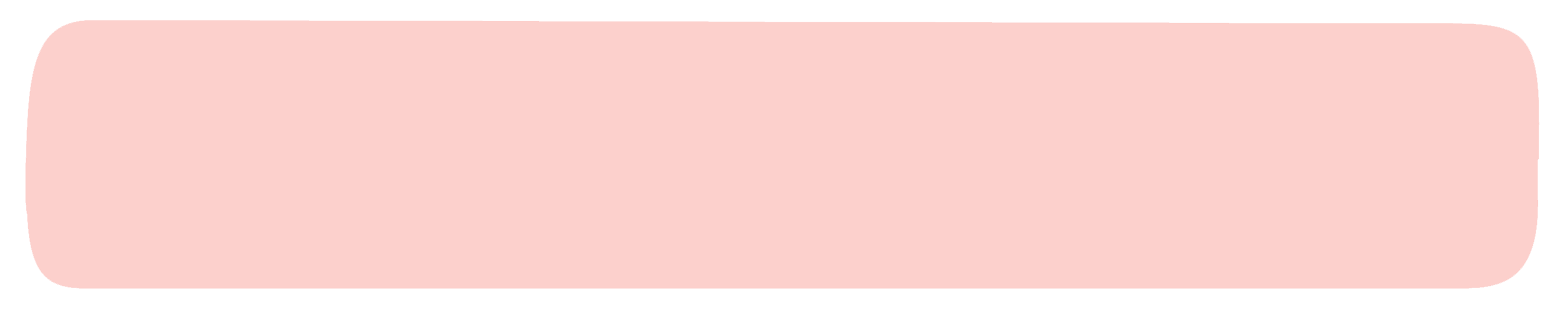 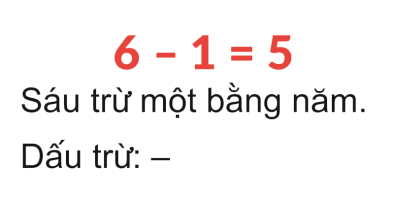 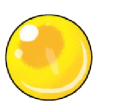 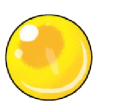 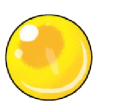 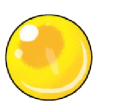 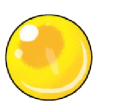 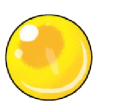 ?
5
Bớt 1 quả còn lại           quả
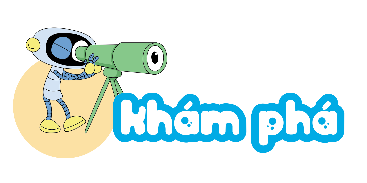 Bay mất 2 quả,
còn lại mấy quả bóng?
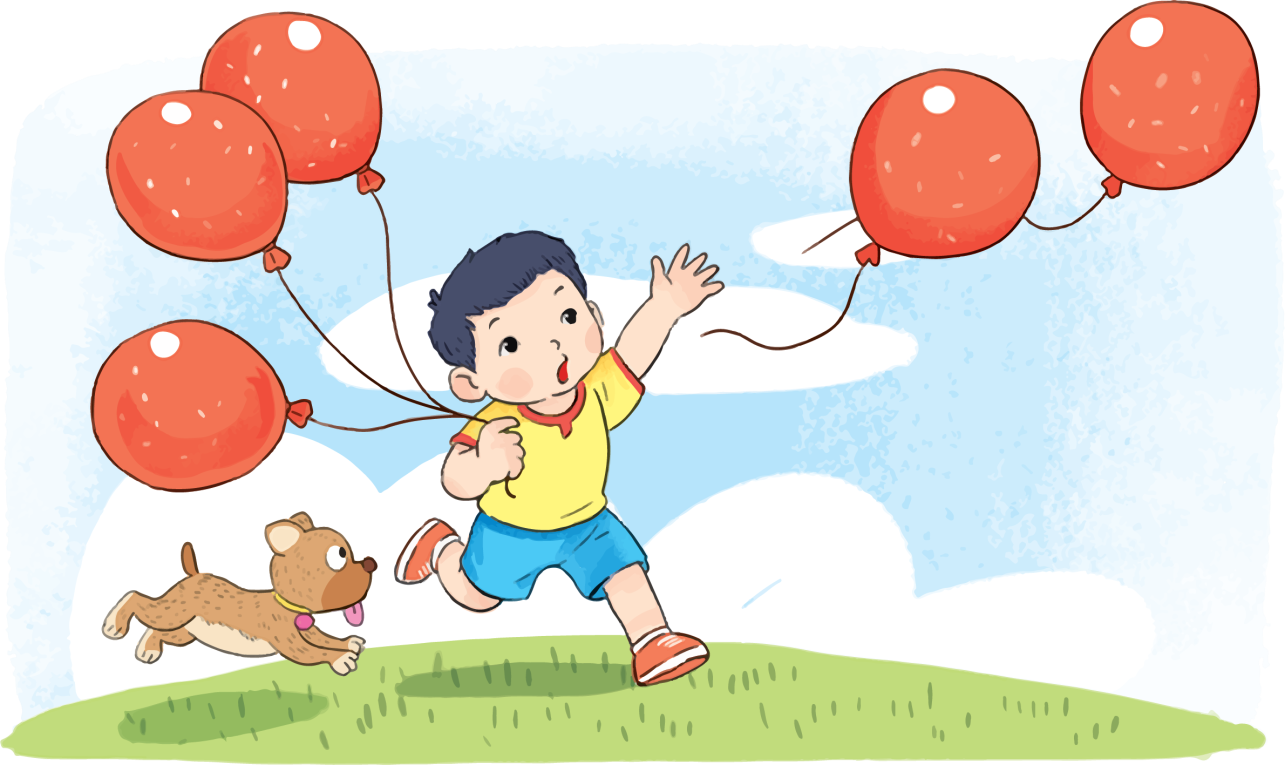 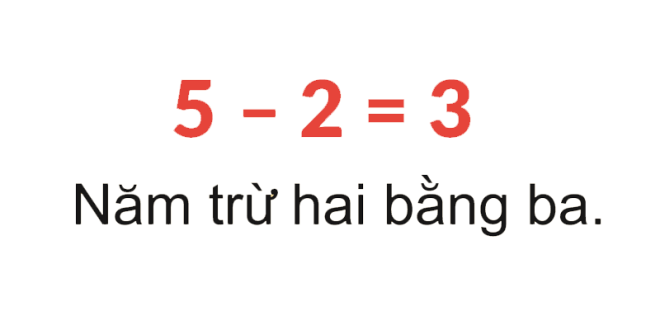 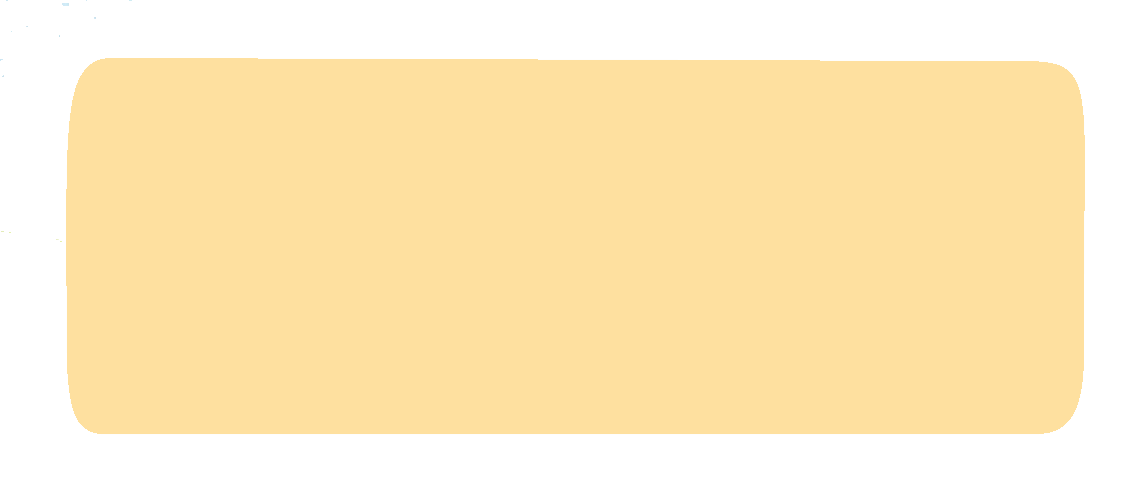 3
?
Bay mất 2 quả còn lại           quả
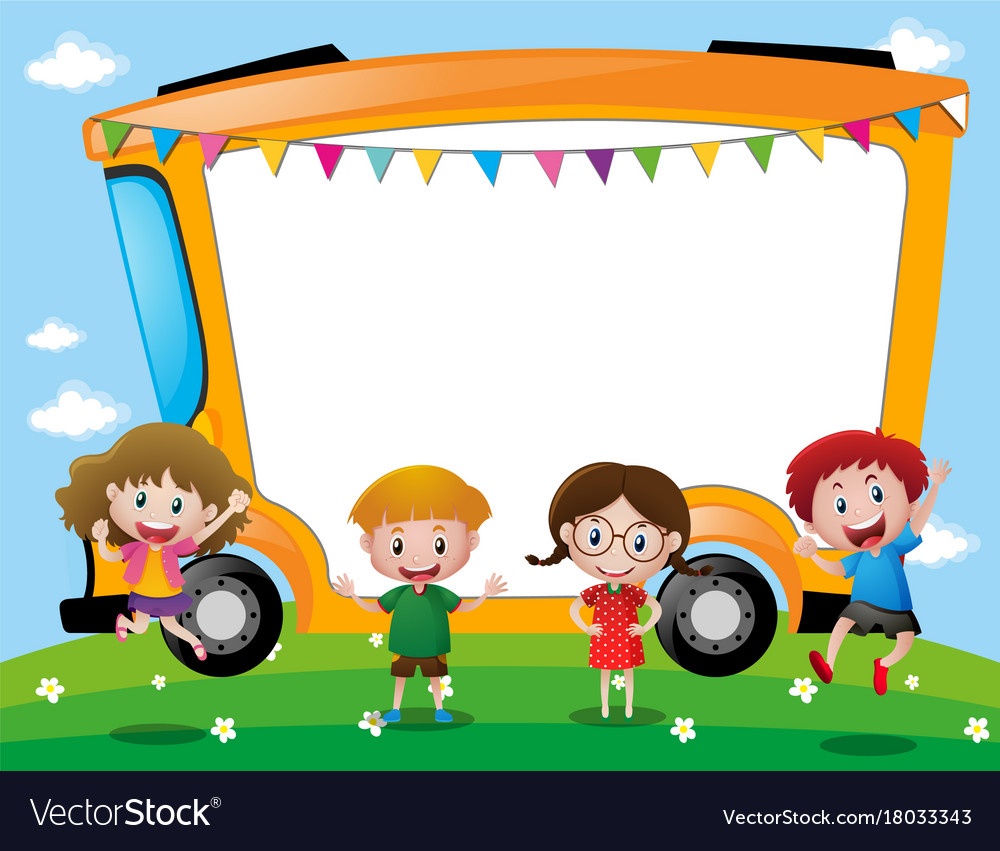 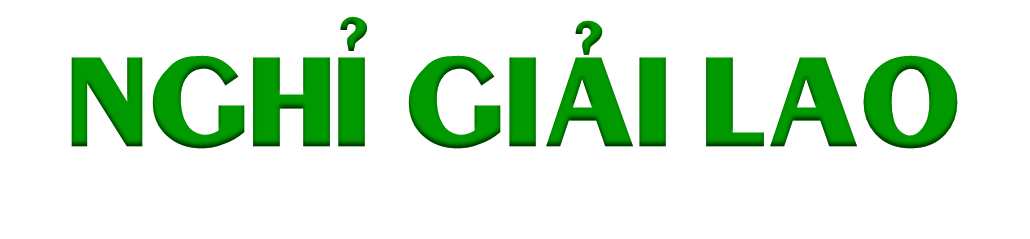 1. Số ?
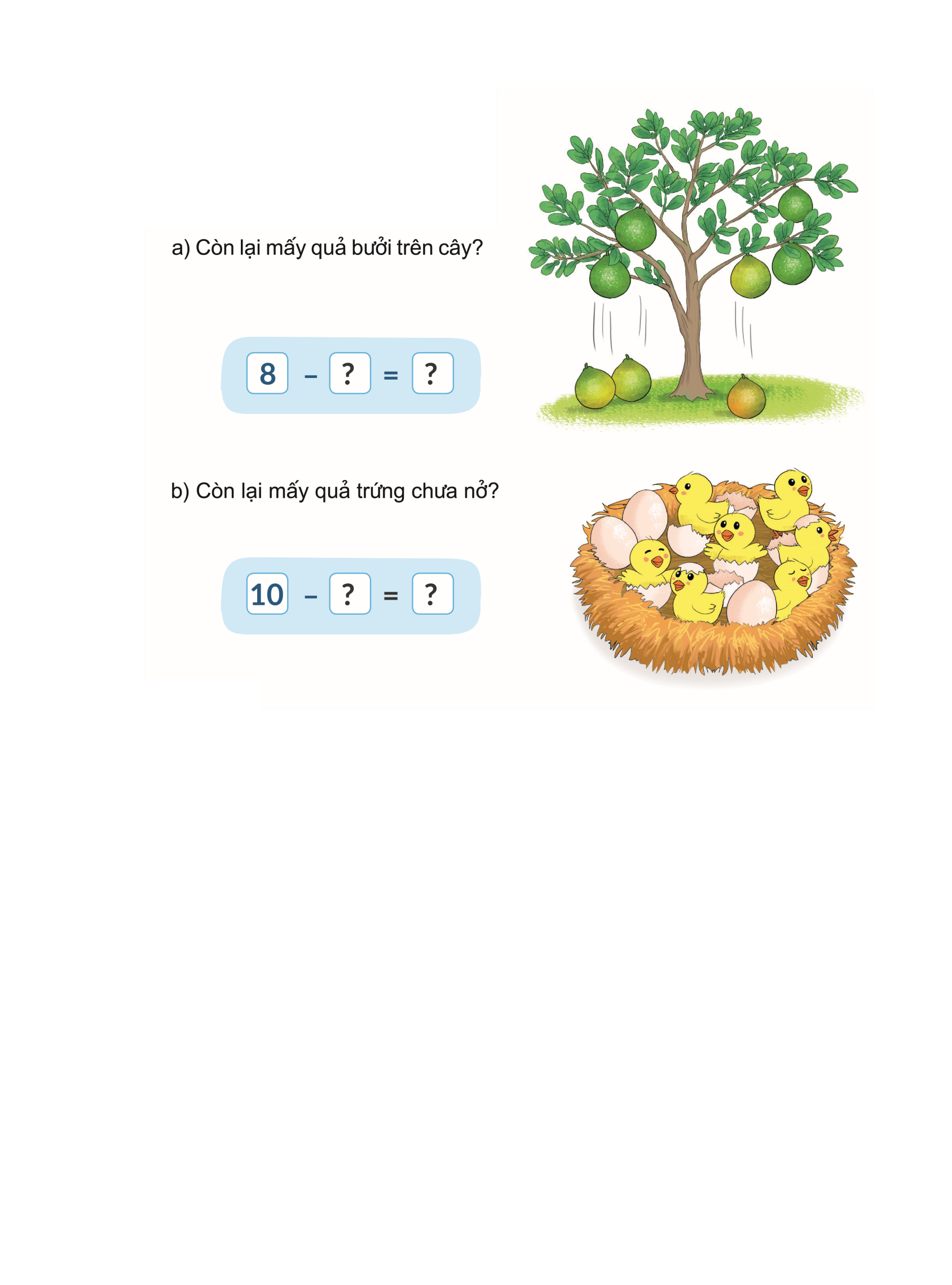 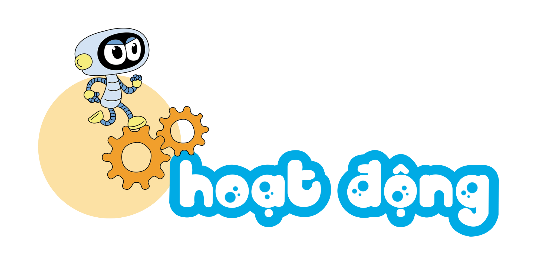 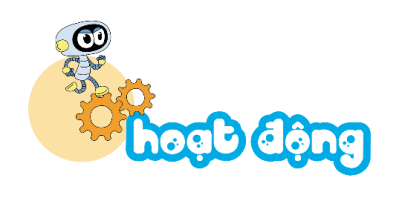 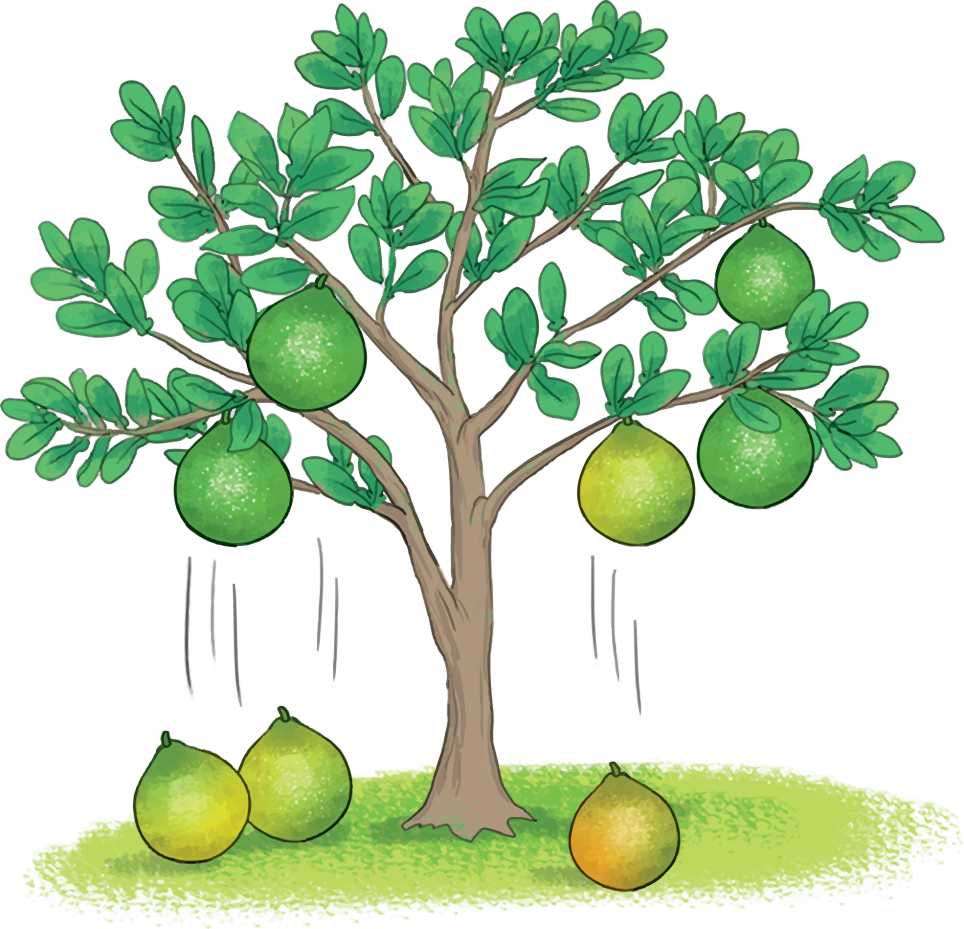 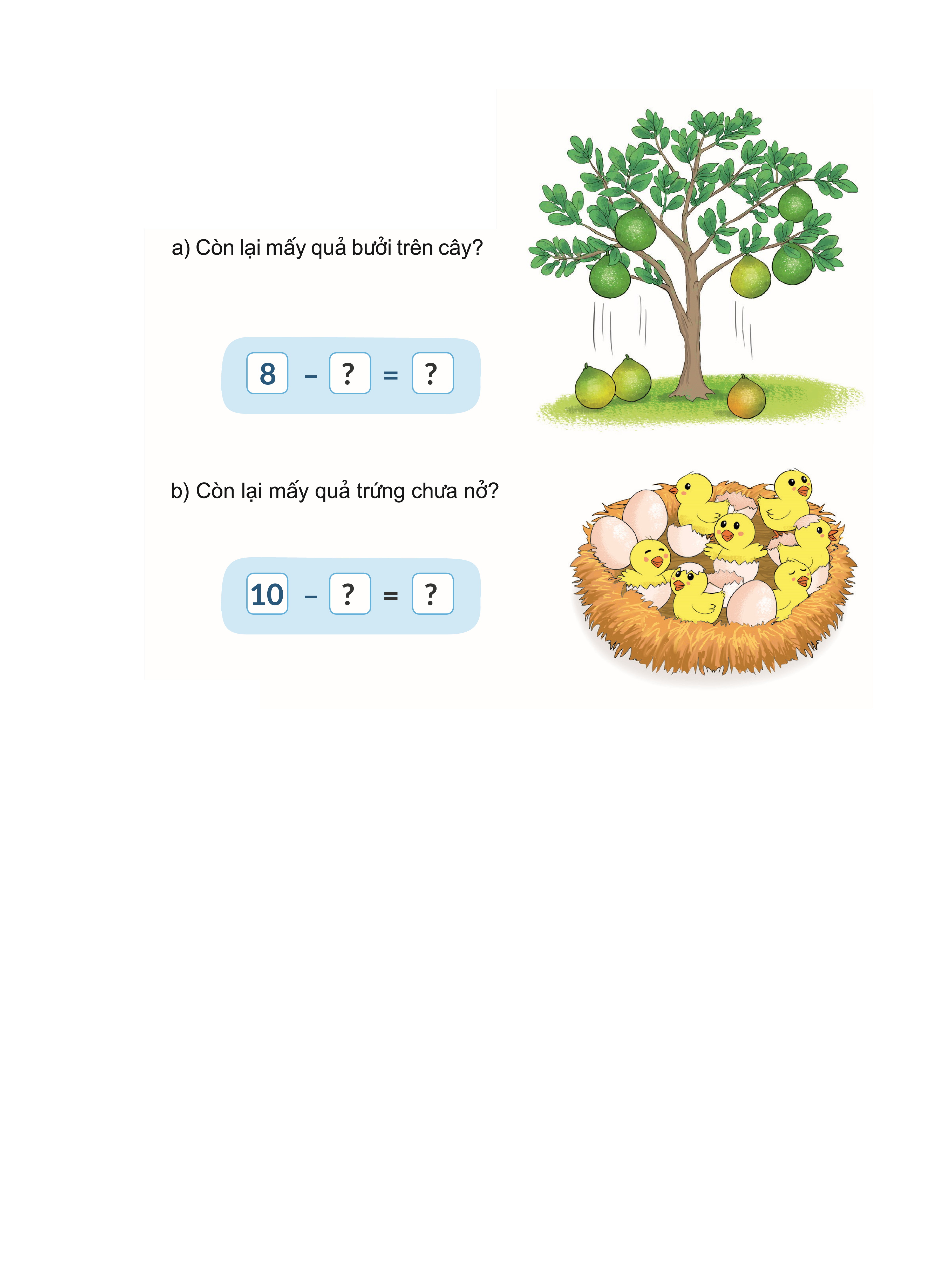 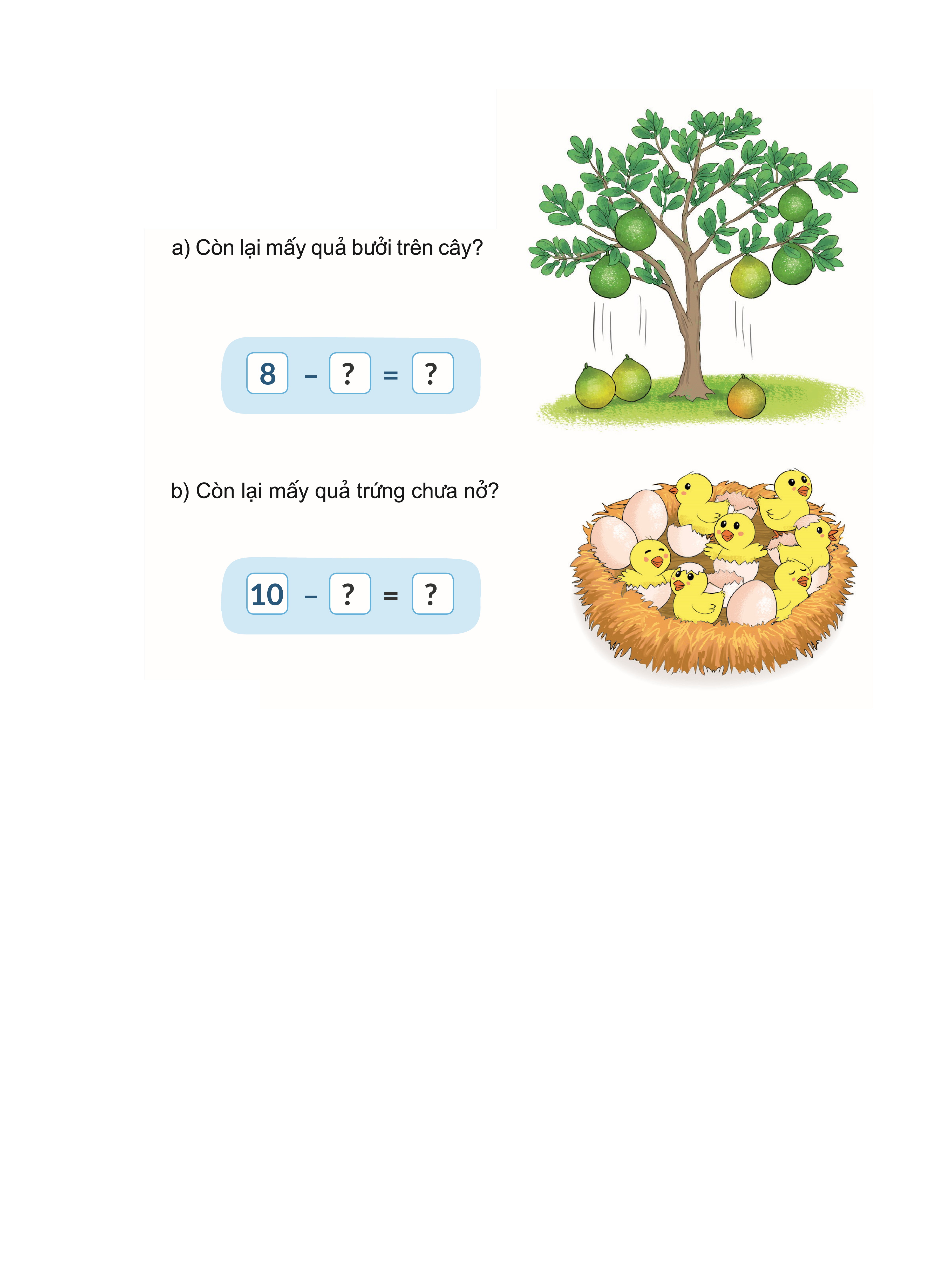 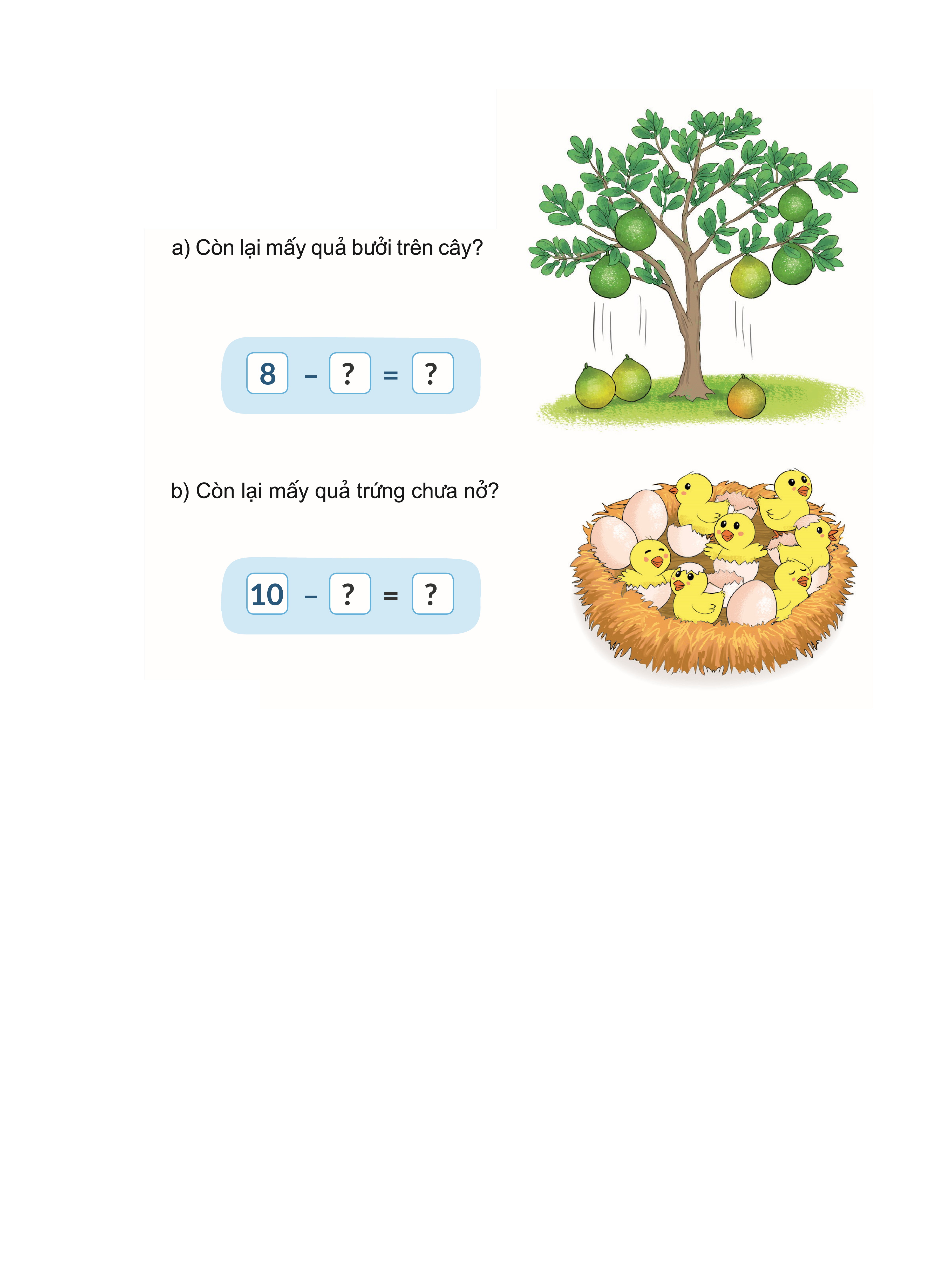 Đố các bạn còn lại bao nhiêu quả bưởi trên cây?
5
3
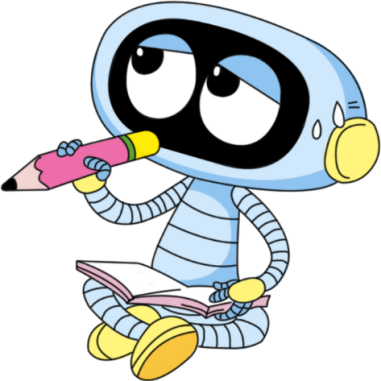 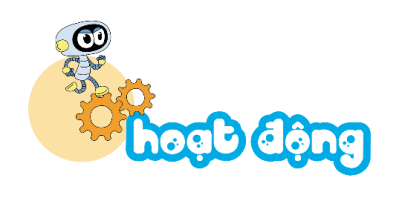 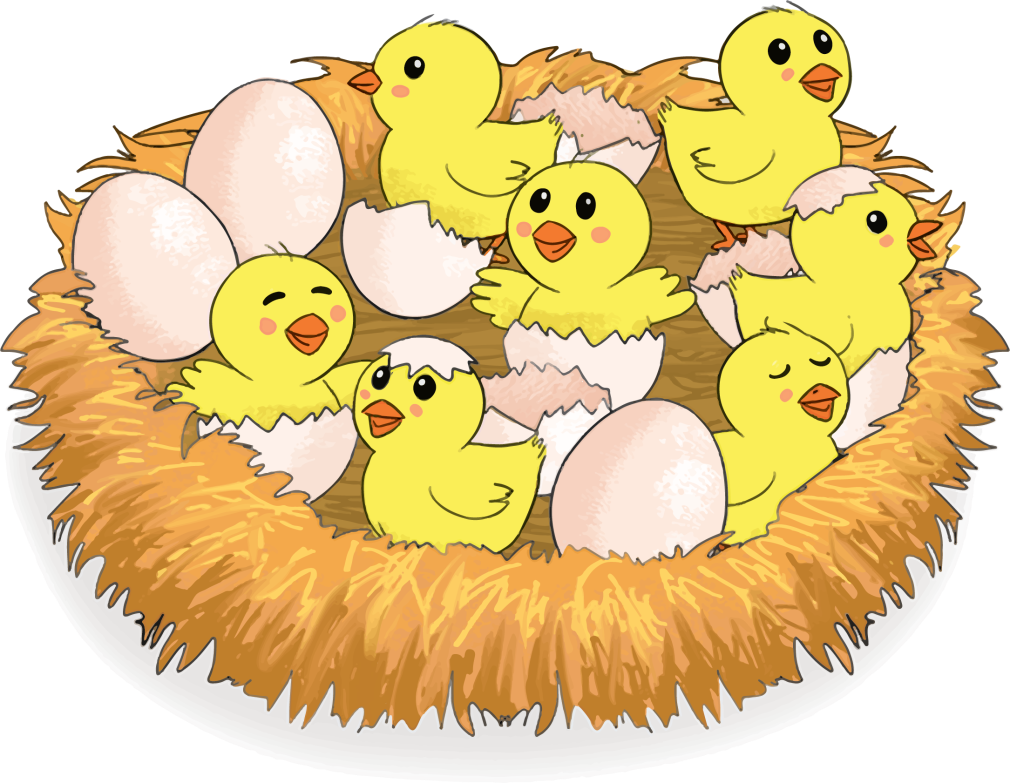 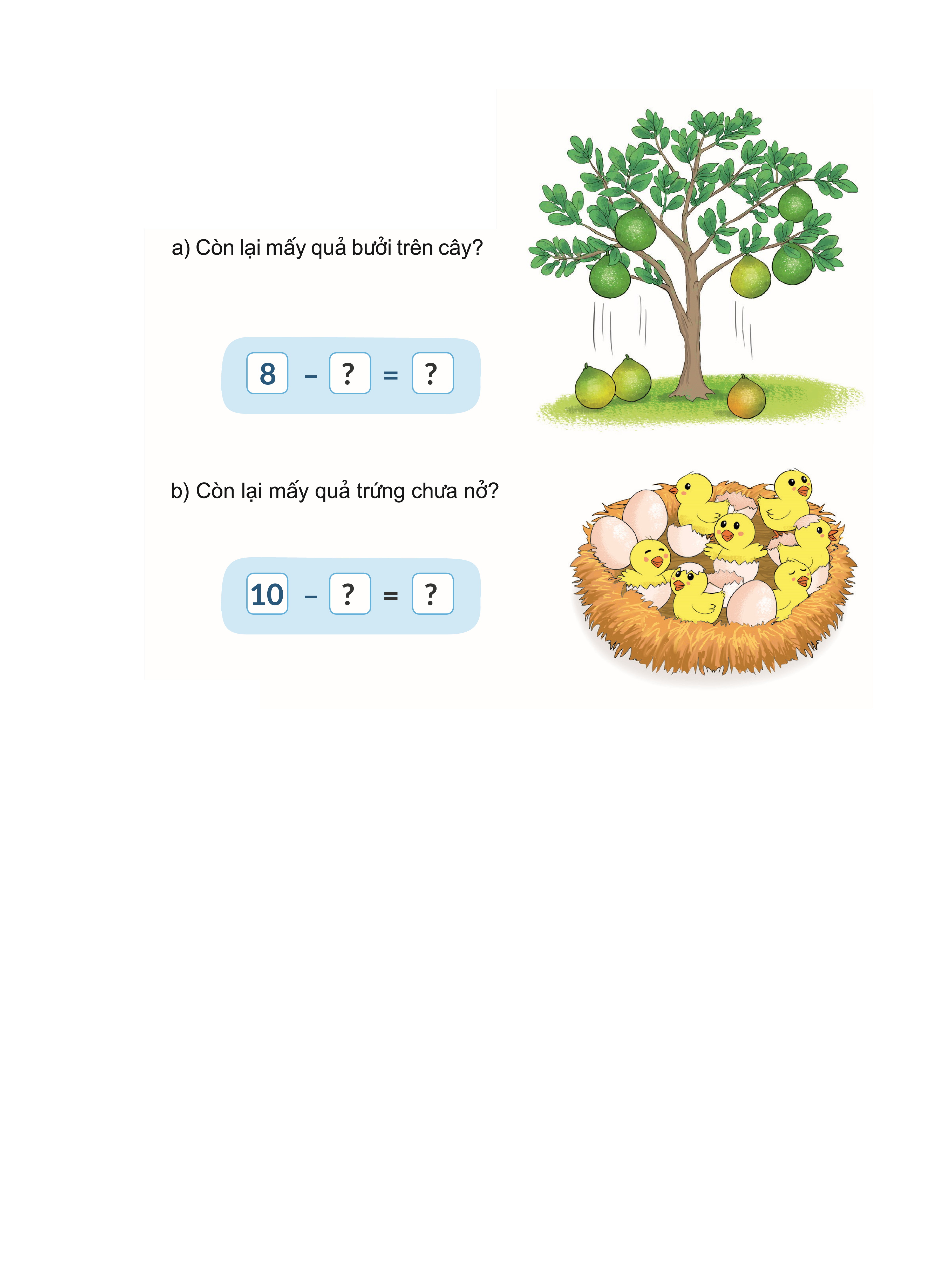 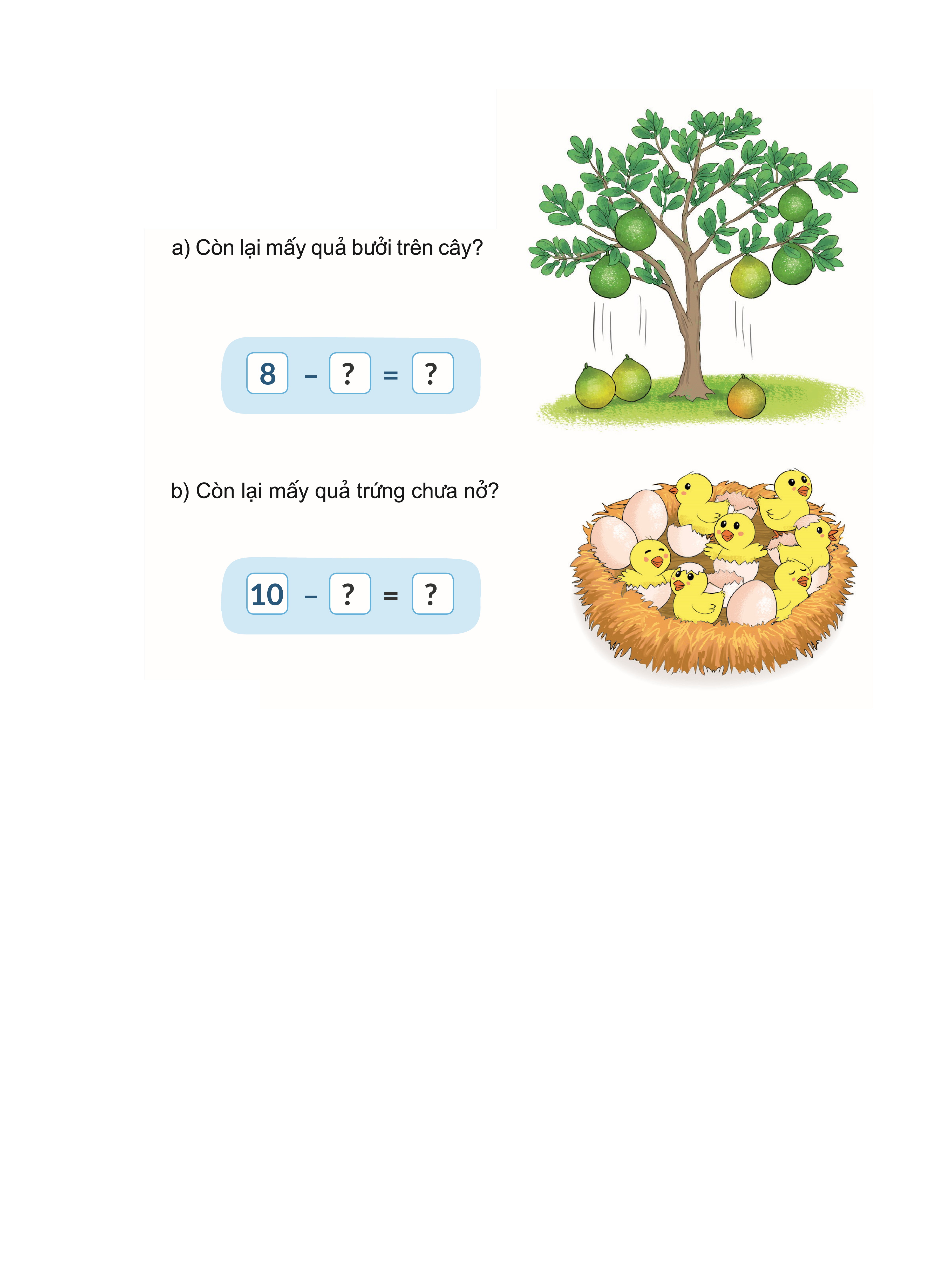 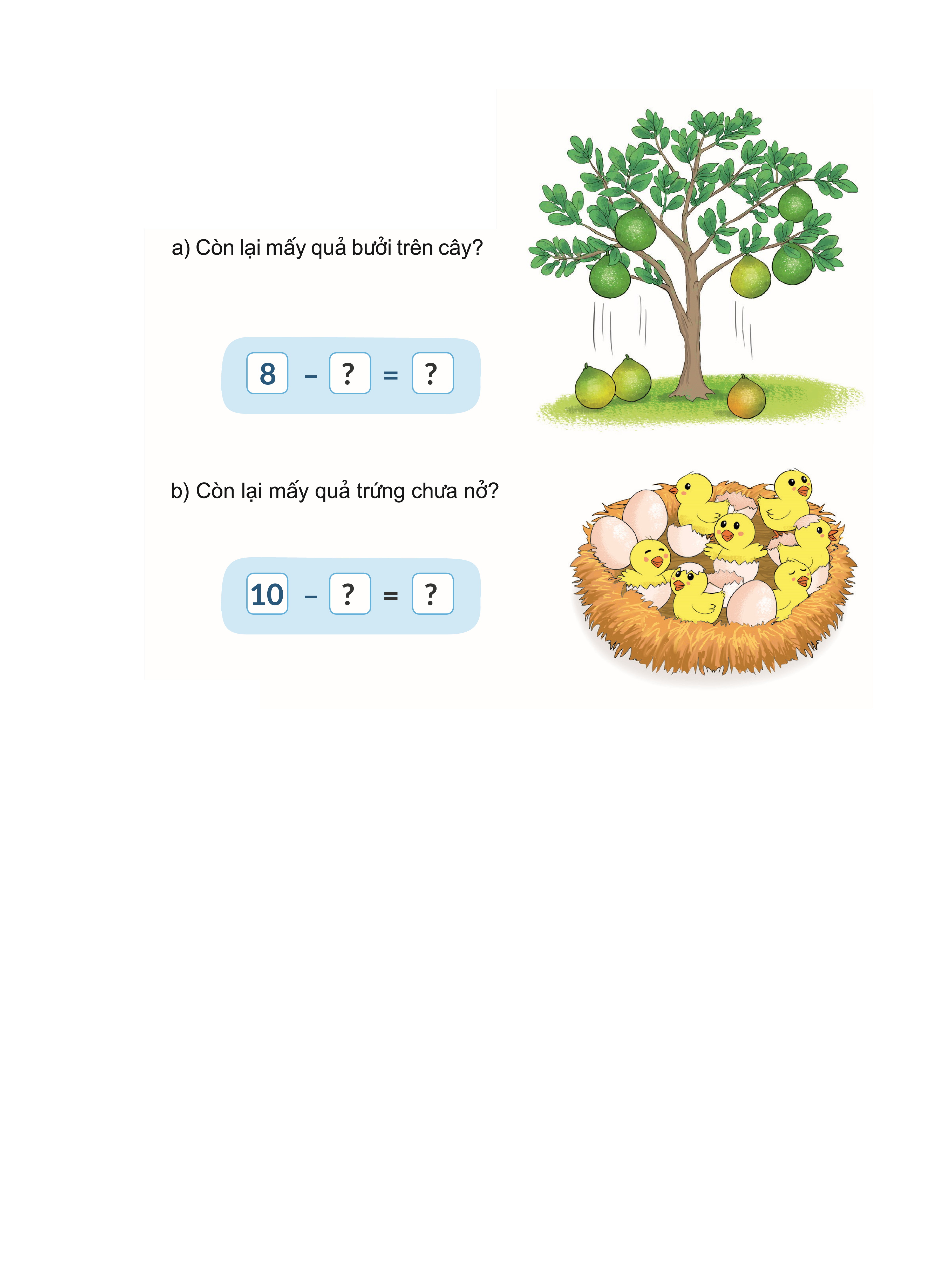 Đố các bạn còn lại bao nhiêu quả trứng chưa nở?
3
7
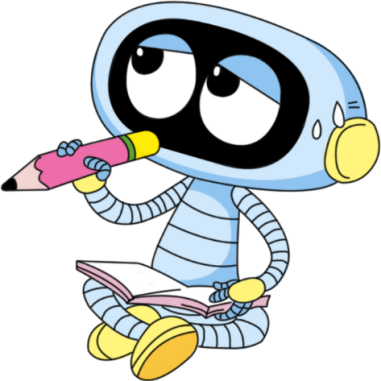 2. Số ?
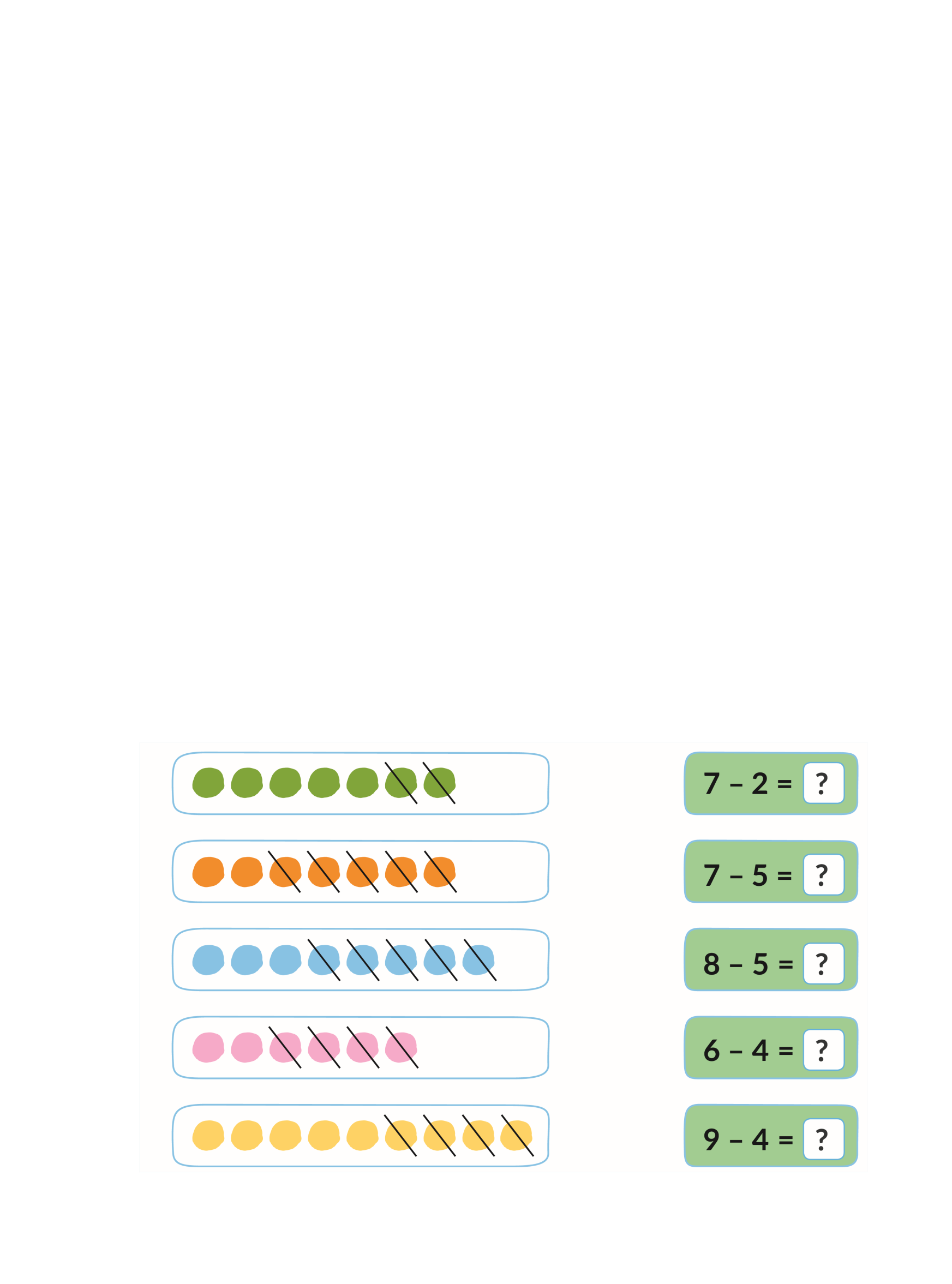 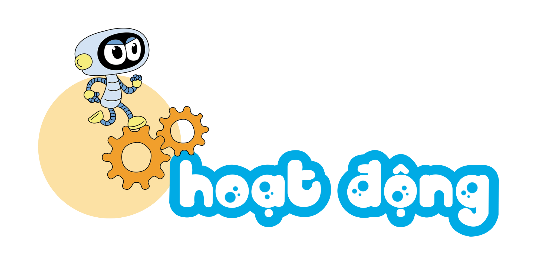 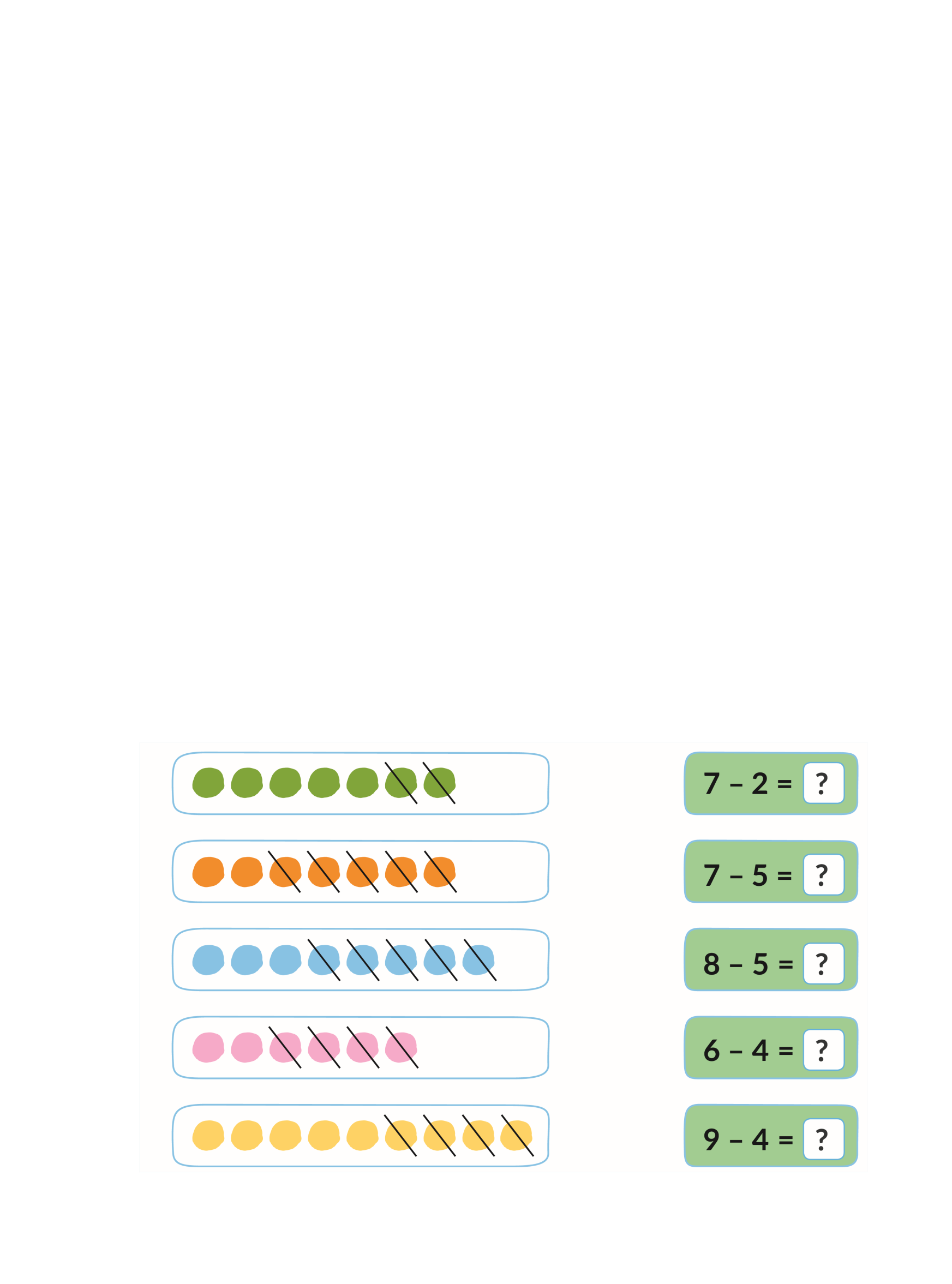 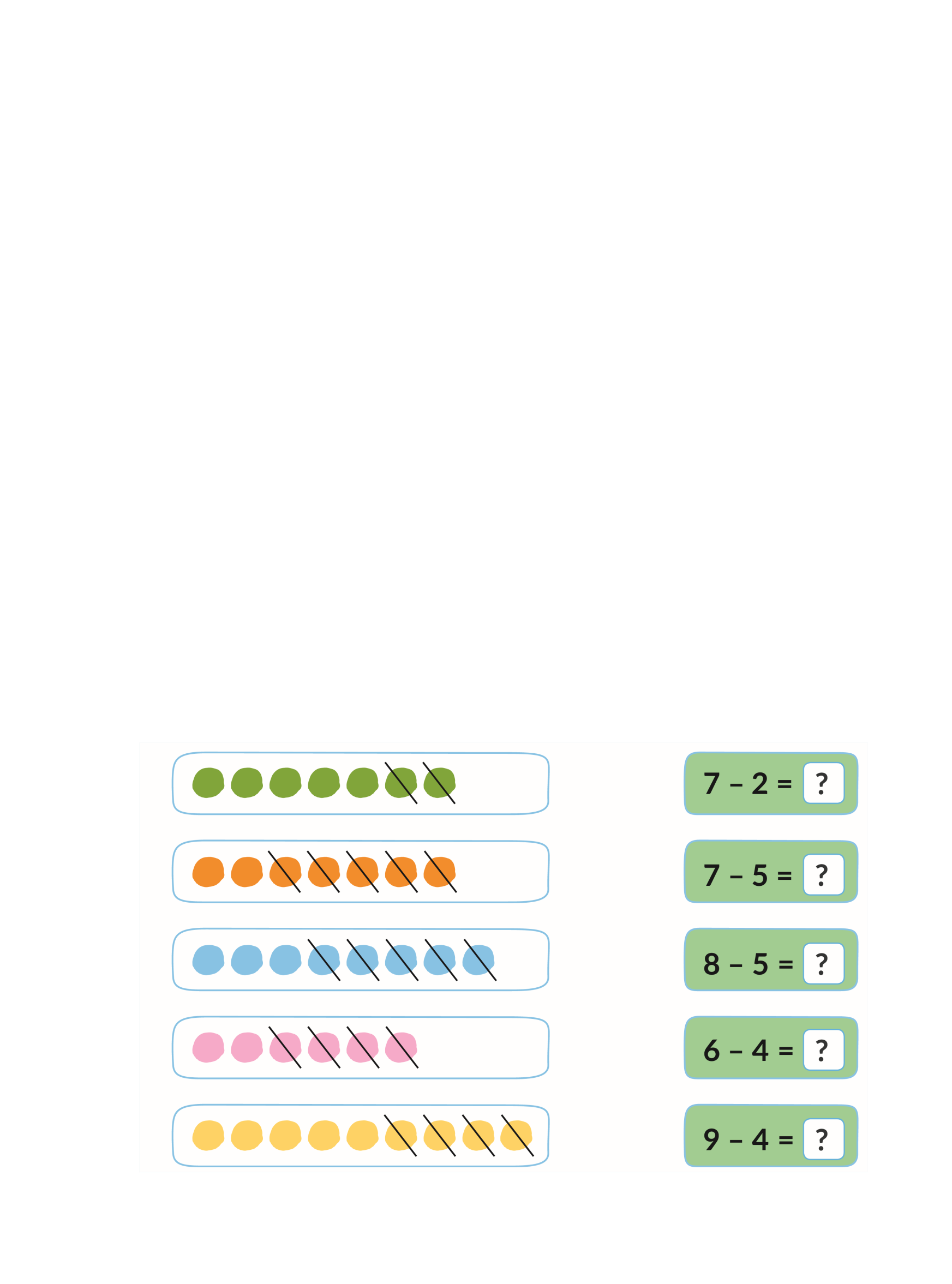 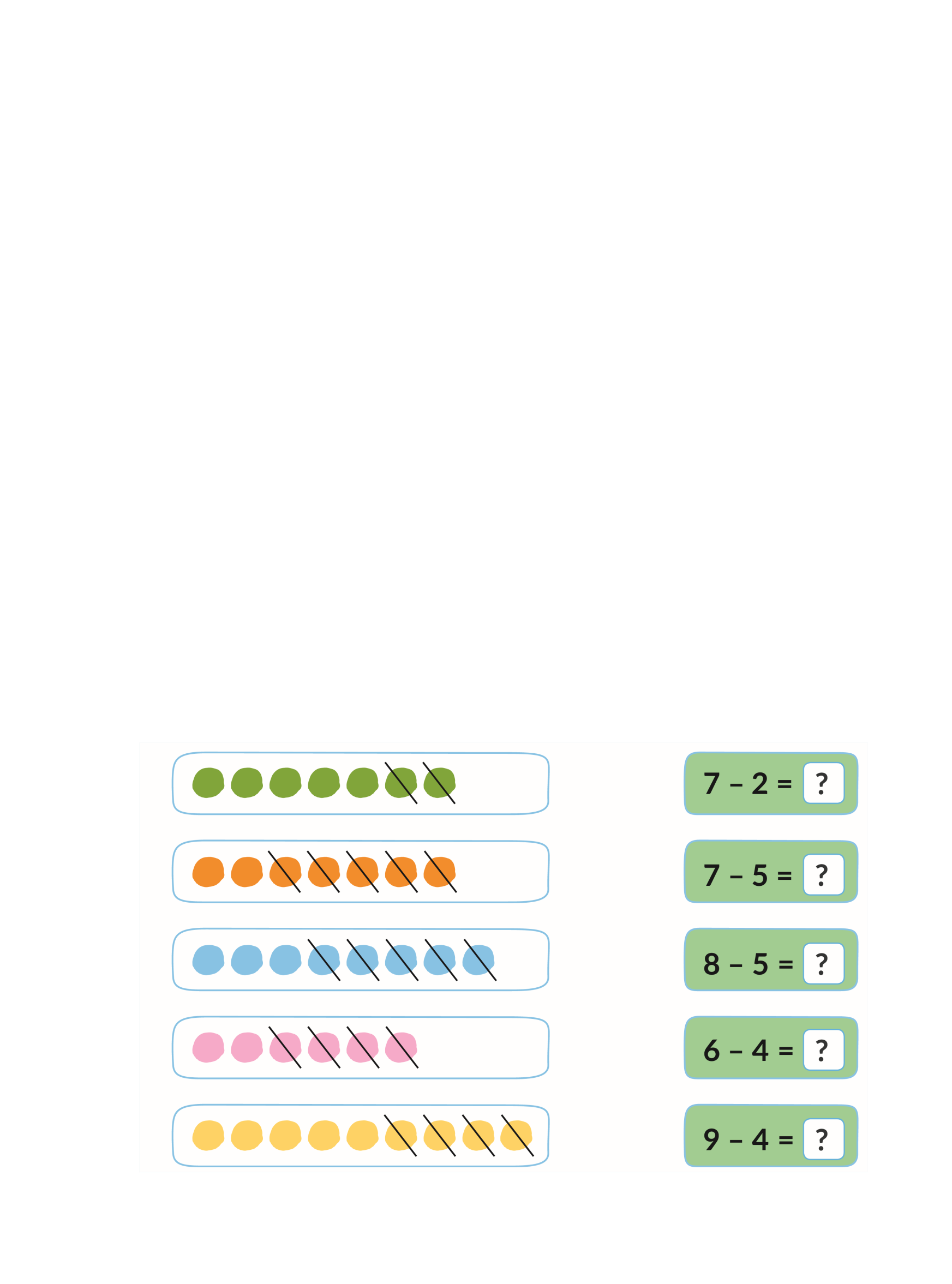 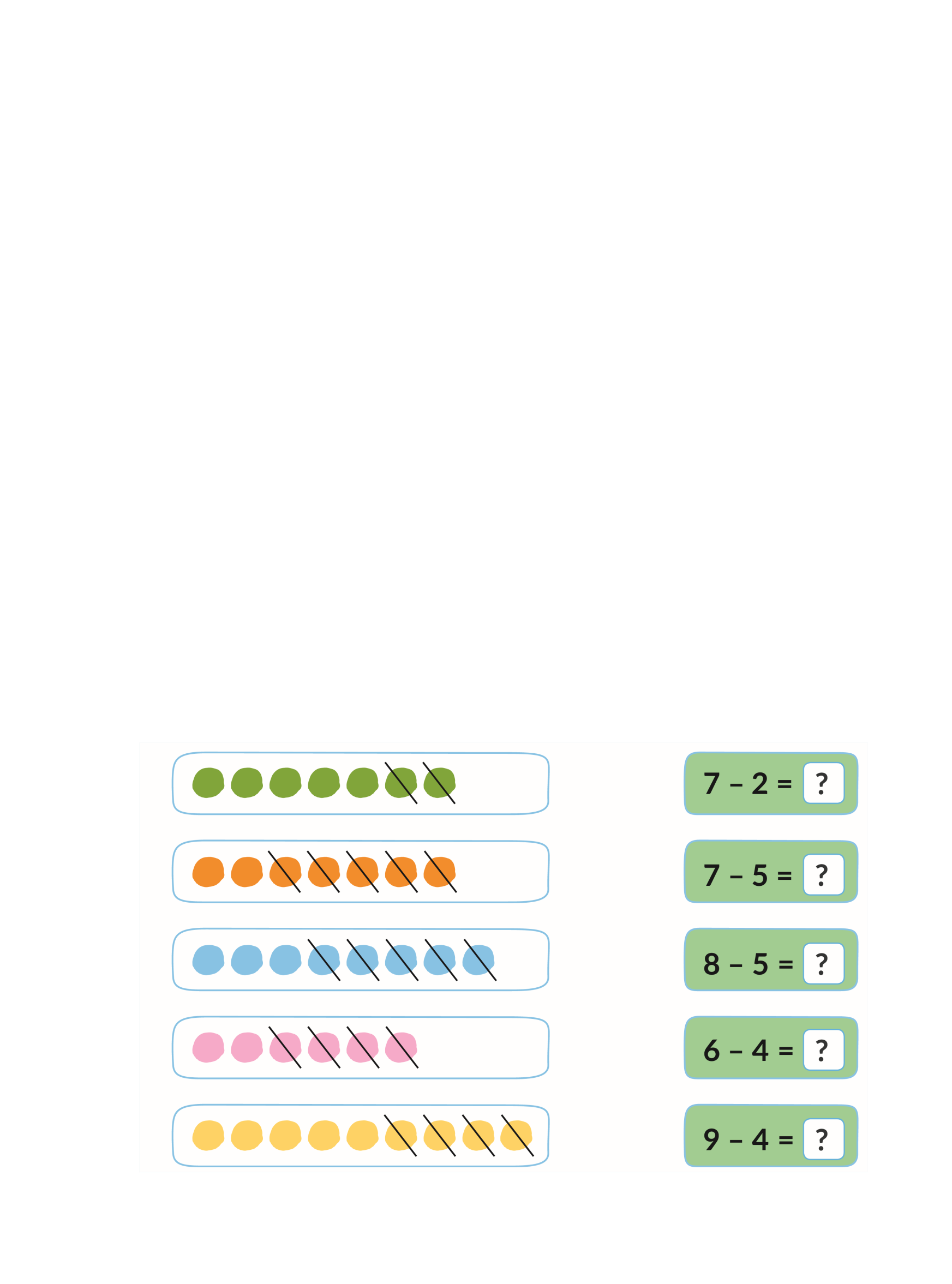 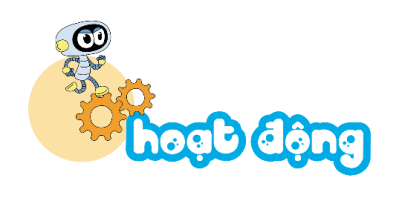 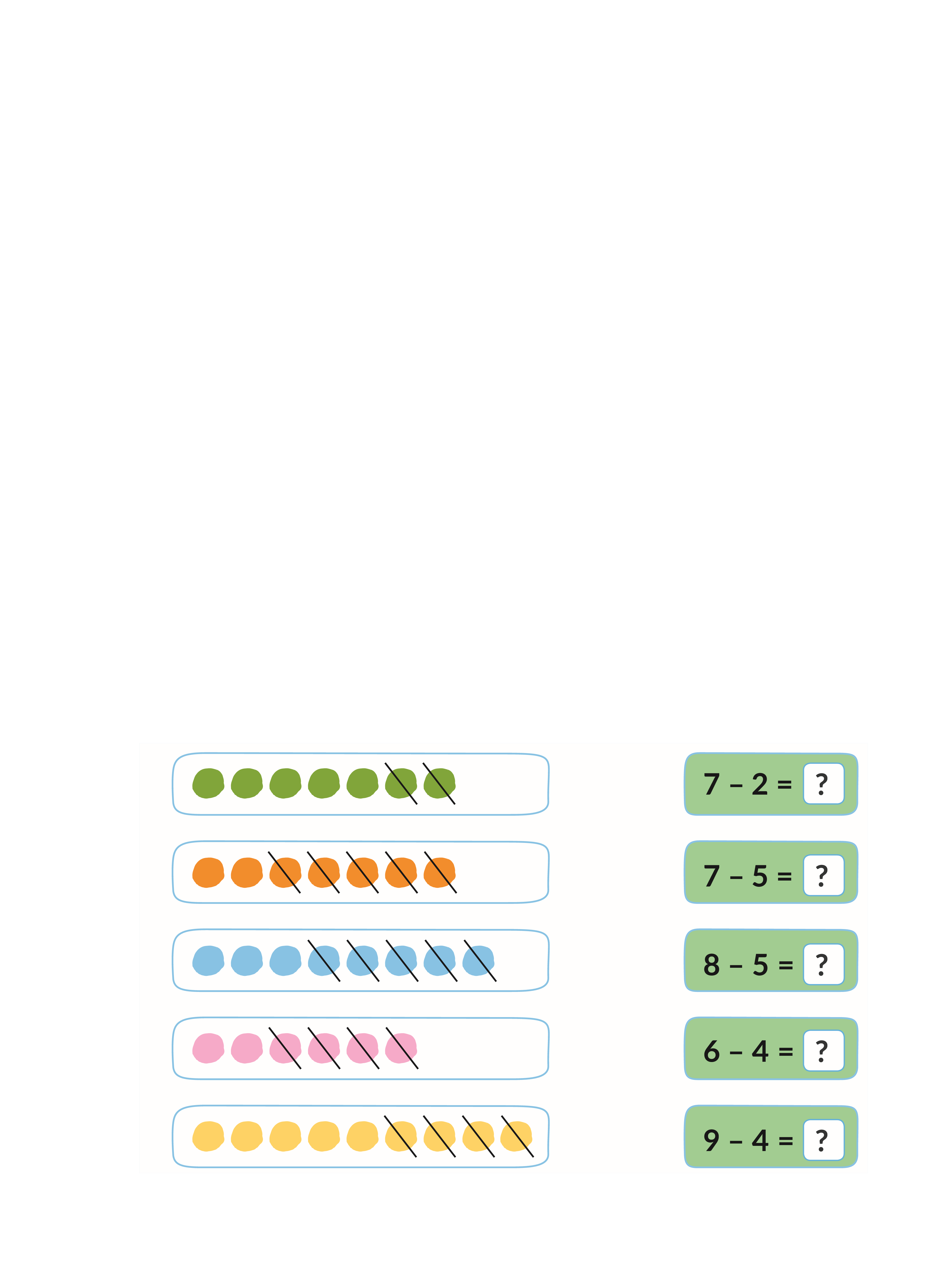 2. Số ?
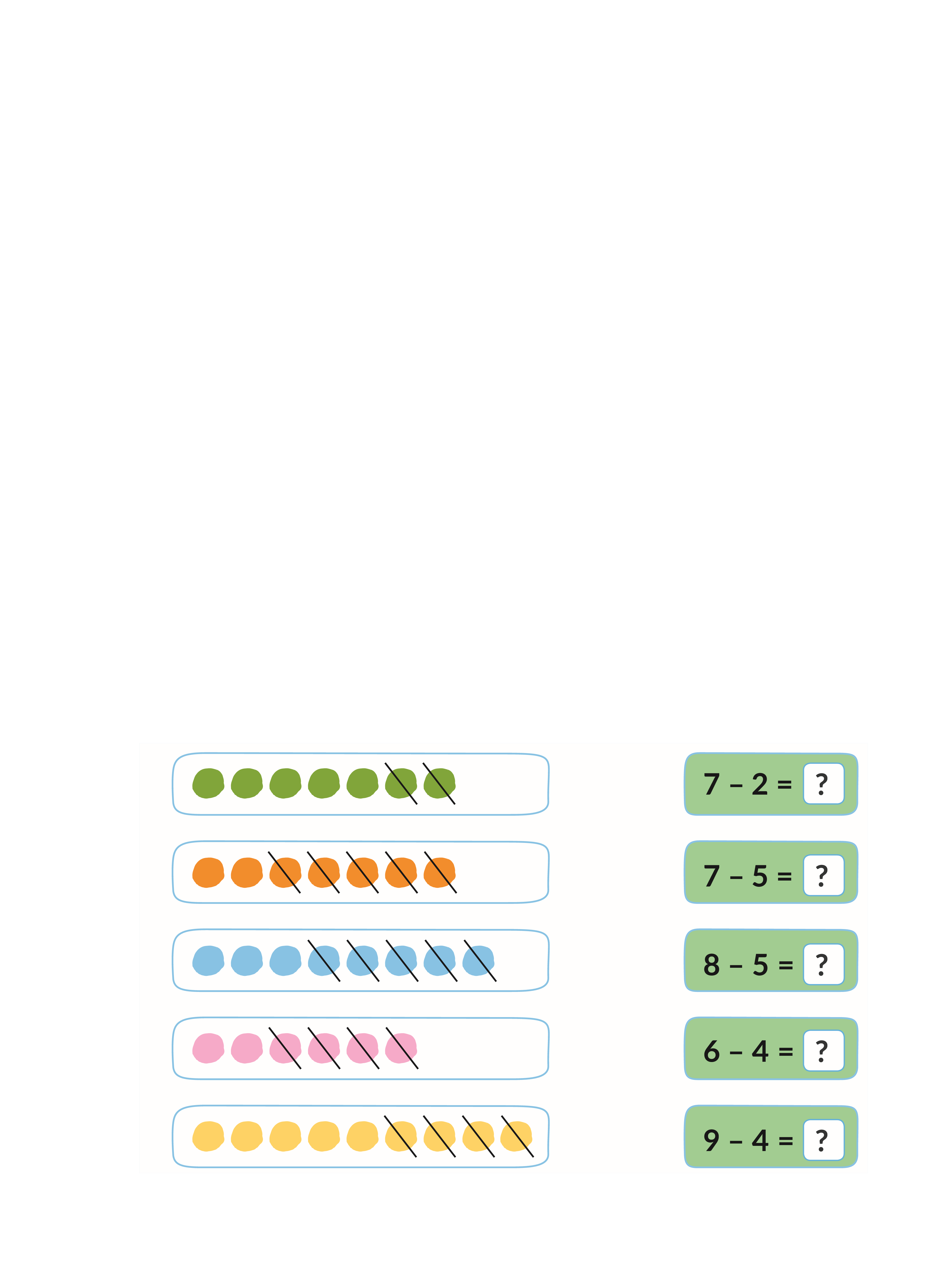 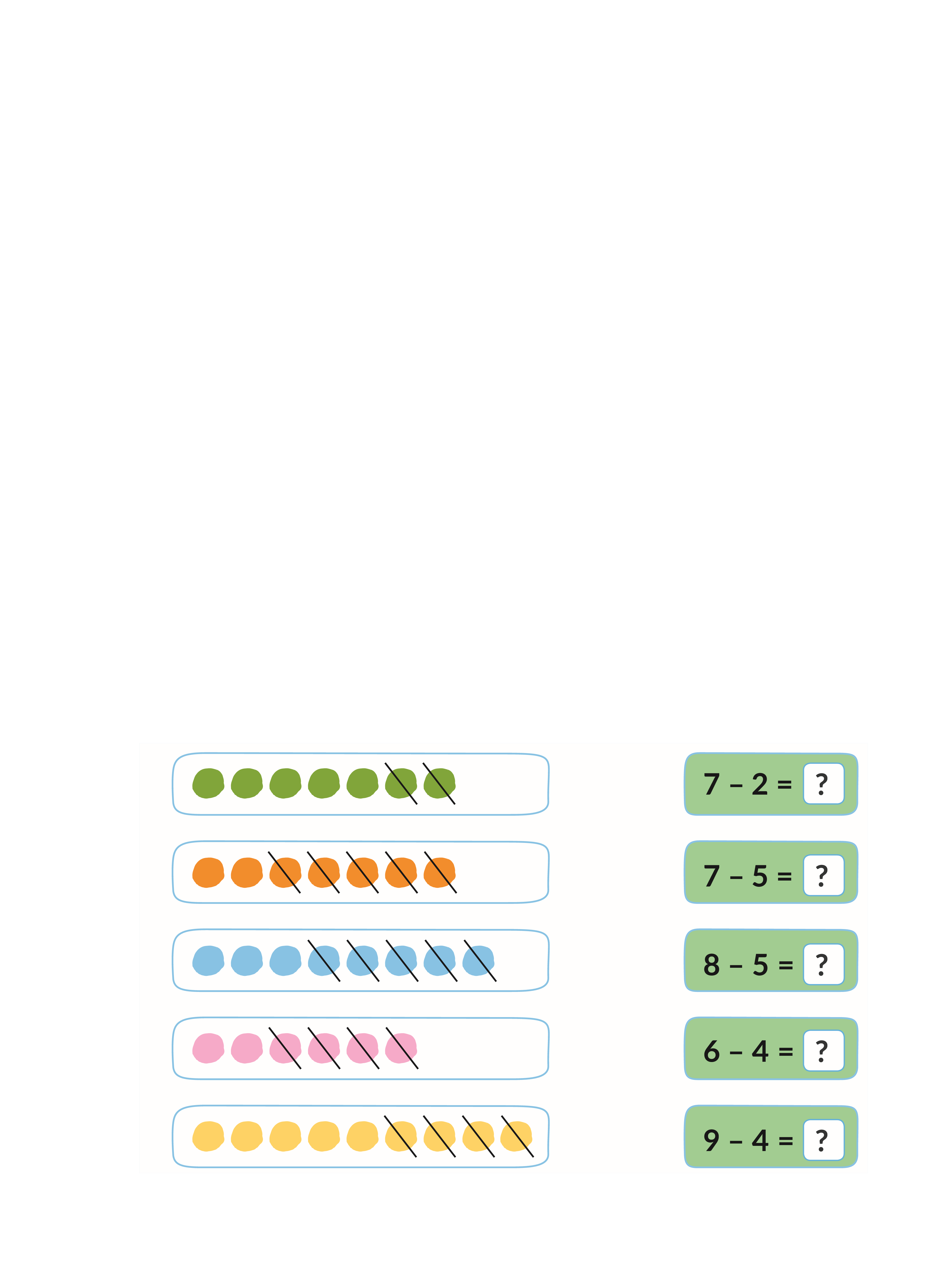 5
2
3
2
5
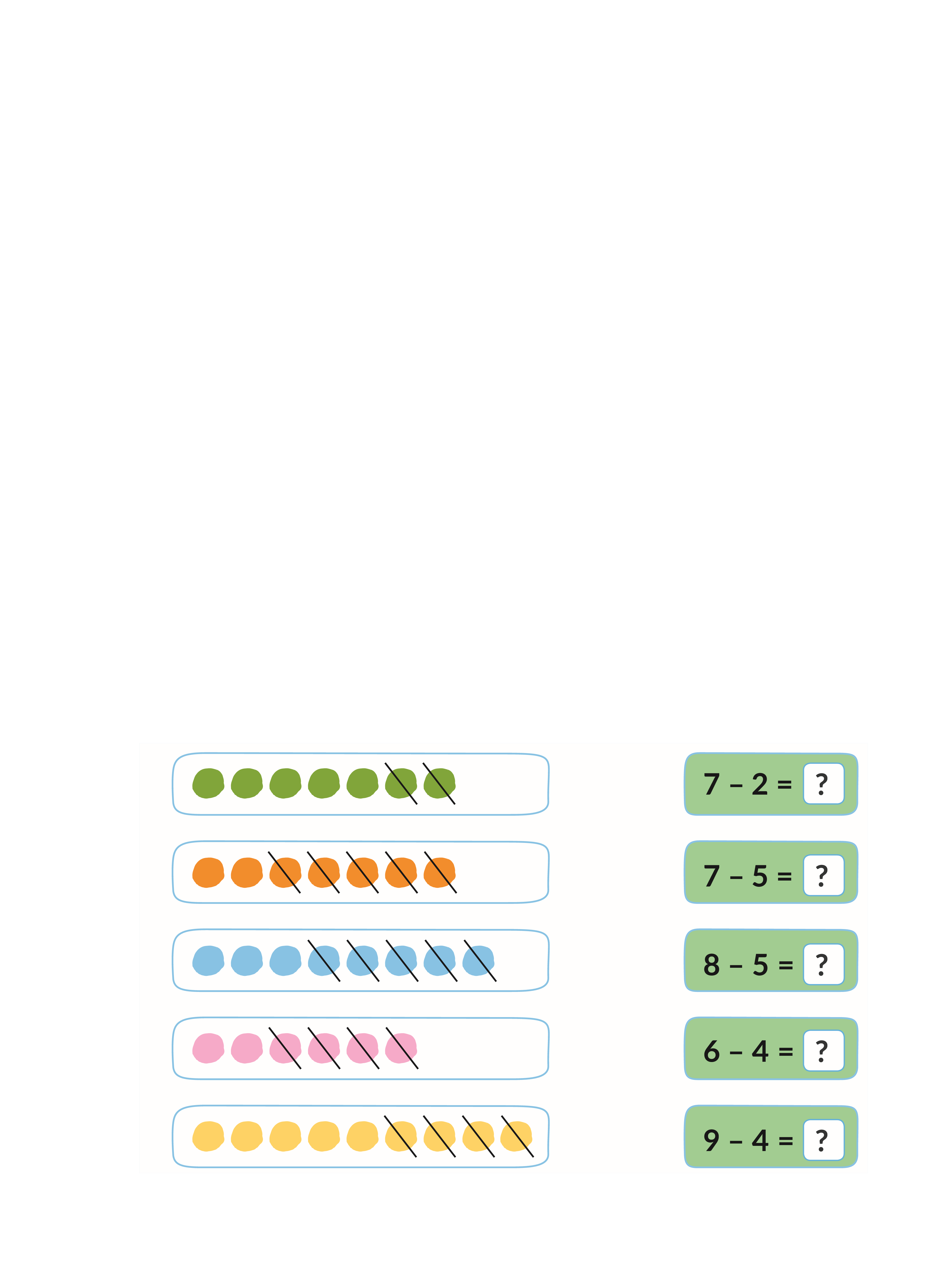 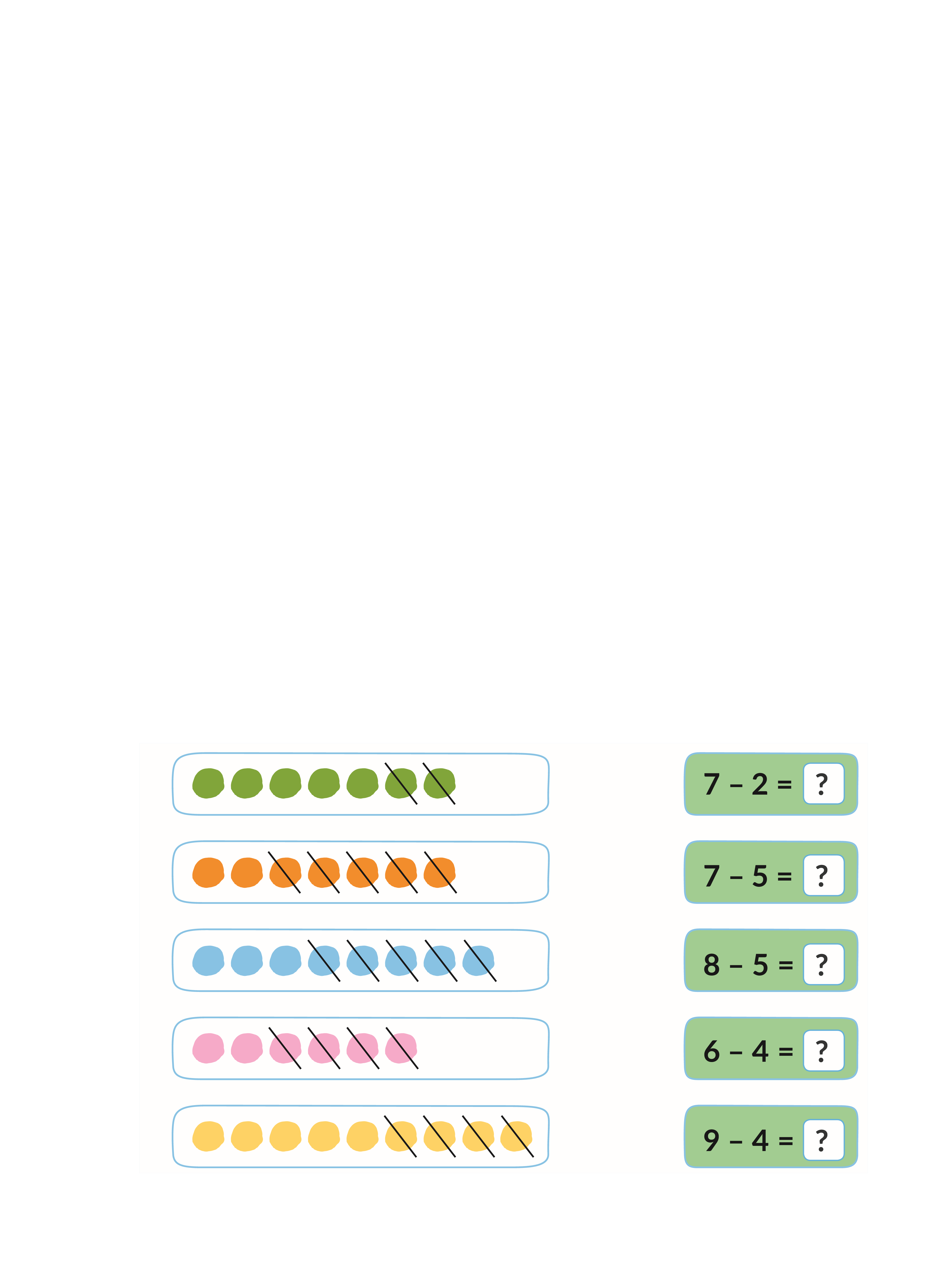 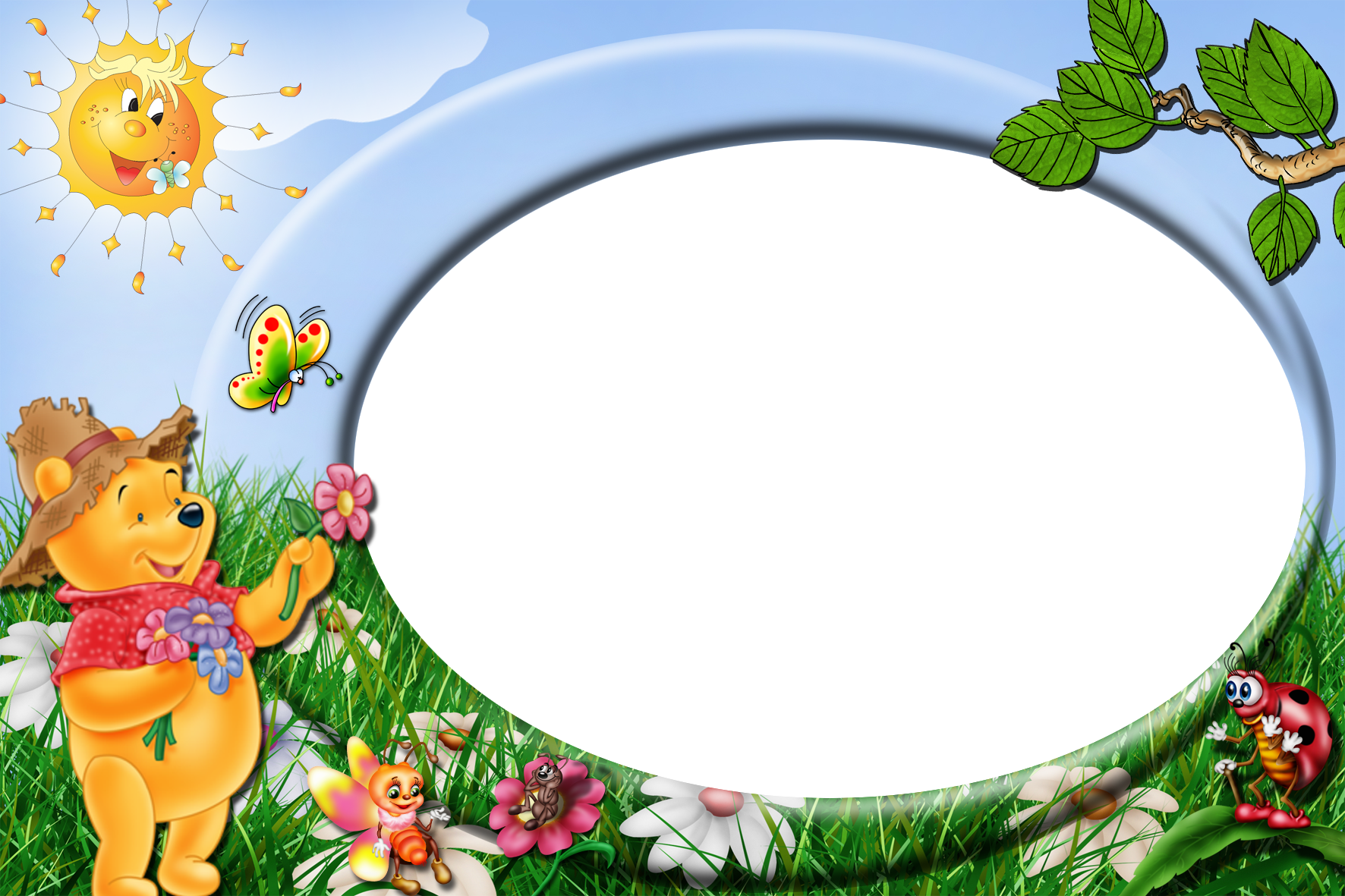 ĐỊNH  HƯỚNG 
HỌC TẬP TIẾP THEO
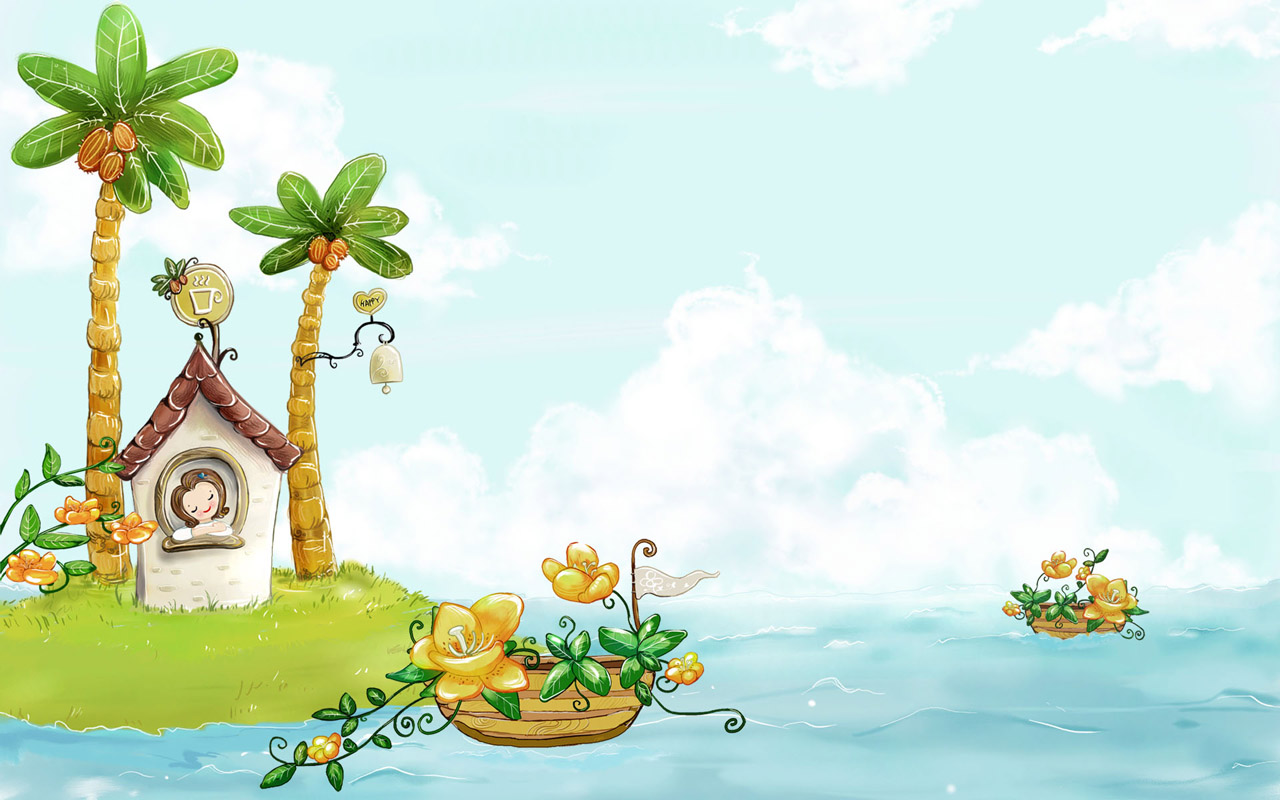 TẠM BIỆT CÁC CON !